Оrdnet Verben den Pronomen zu
https://learningapps.org/6689572
[Speaker Notes: По ссылке открывается задание в сети Интернет.]
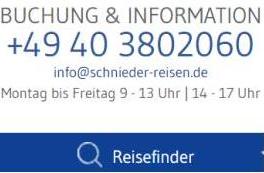 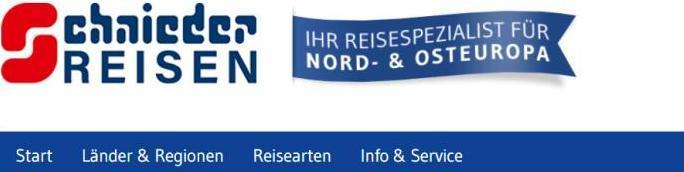 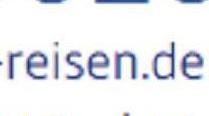 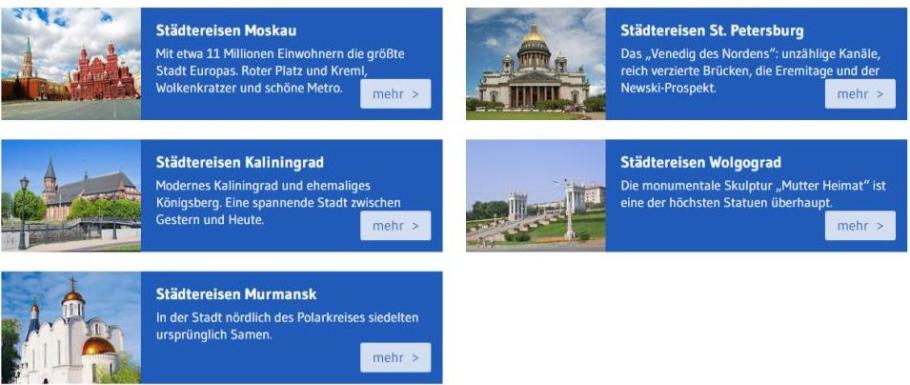 Привет!
[Speaker Notes: По клику мыши появляется увеличение на части электронного адреса reisen.de. По второму клику лупа исчезает.]
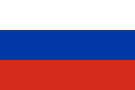 In Russland sagt man „Привет!“
In Deutschland sagt man …
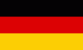 In Österreich sagt man …
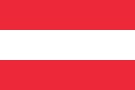 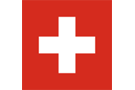 In der Schweiz sagt man …
Deutschland
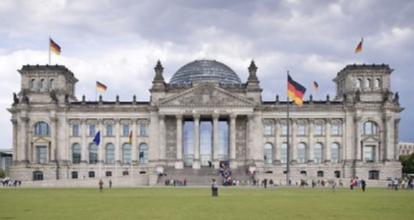 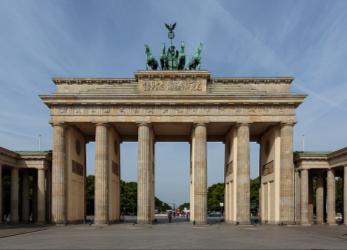 der Reichstag
das Brandenburger Tor
Berlin
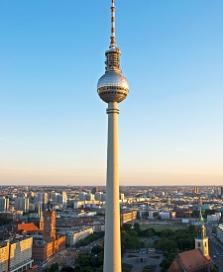 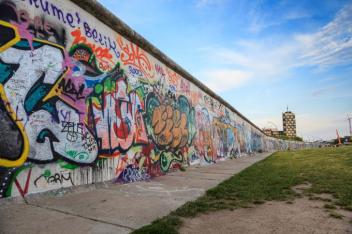 die Berliner Mauer
der Fernsehturm
[Speaker Notes: Цвет подписи соответствует роду имени существительного.]
Deutschland
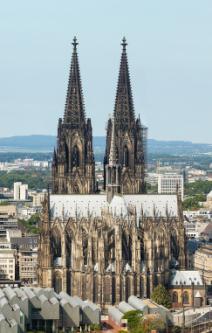 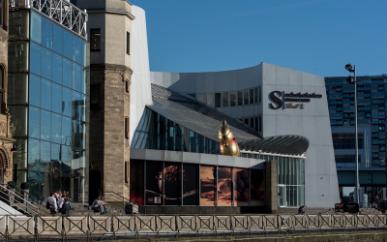 das Schokoladenmuseum
Köln
Kölner Dom
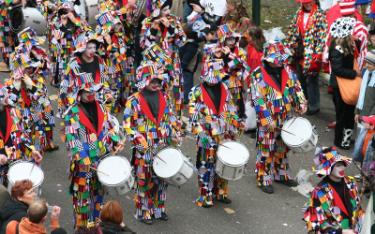 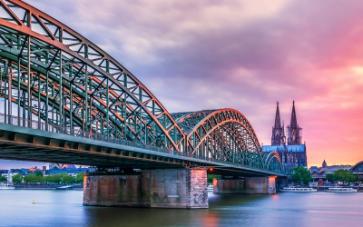 die Hohenzollernbrücke
der Karneval
Deutschland
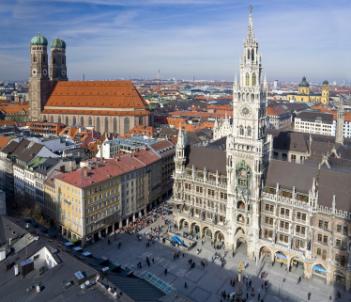 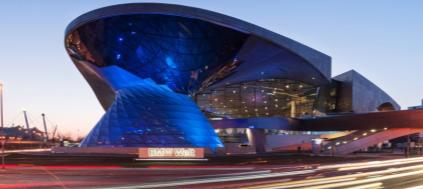 die BMW-Welt
der Marienplatz
München
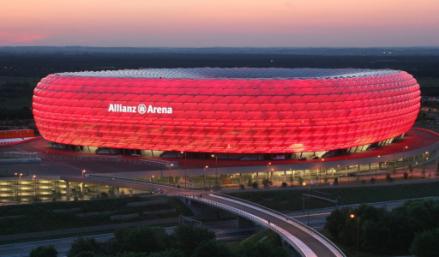 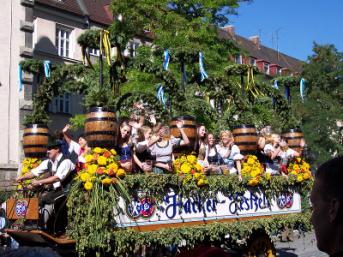 die Allianz-Arena
das Oktoberfest
Österreich
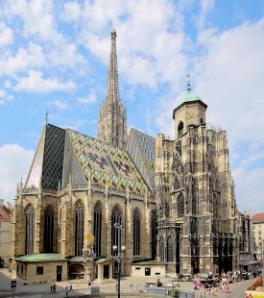 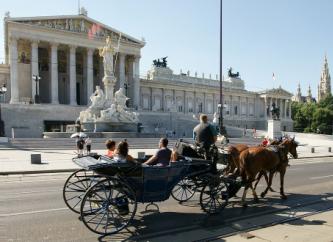 der Fiaker
der Stephansdom
Wien
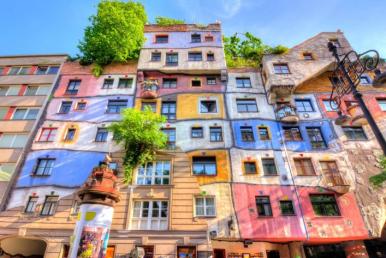 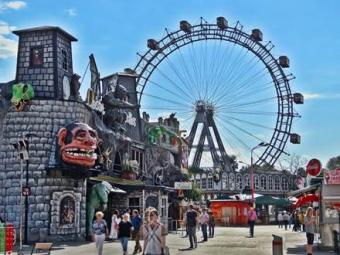 das Hundertwasserhaus
der Prater
Österreich
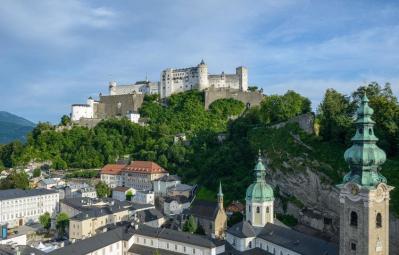 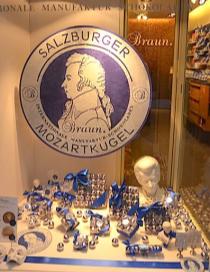 die Festung Hohensalzburg
Salzburg
Mozartkugeln
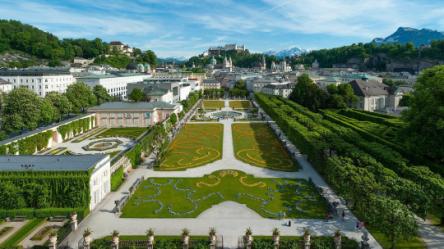 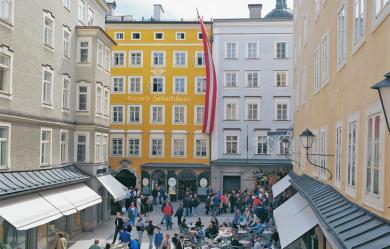 der Mirabellgarten
Mozarts Geburtshaus
Österreich
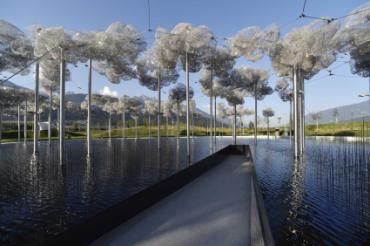 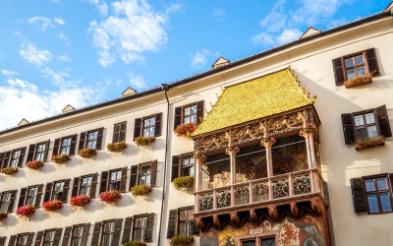 Goldenes Dachl
Swarovski Kristallwelten
Innsbruck
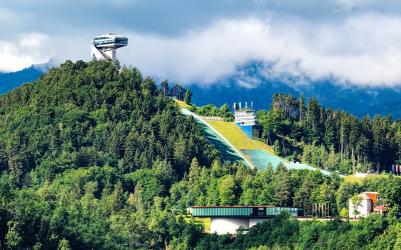 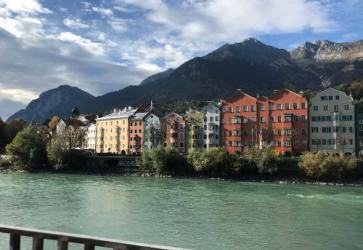 die Skisprungschanze
Stadtteil Nikolaus
die Schweiz
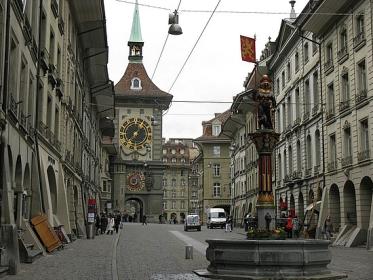 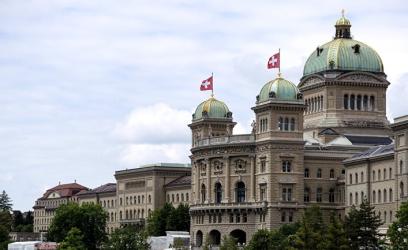 der Zeitglockenturm
das Parlament
Bern
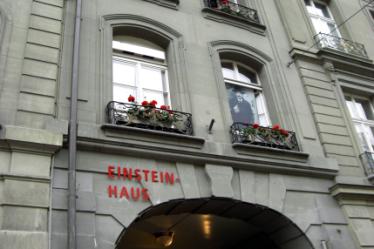 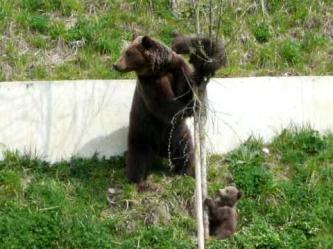 das Einsteinhaus
der Bärengraben
die Schweiz
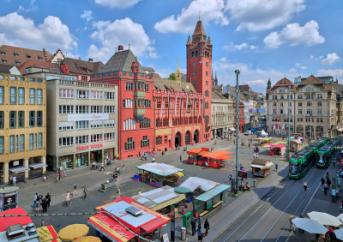 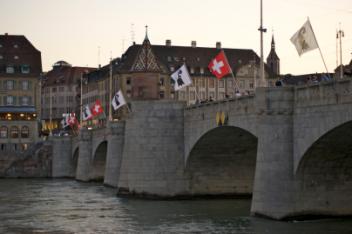 das Rathaus
die Mittlere Rheinbrücke
Basel
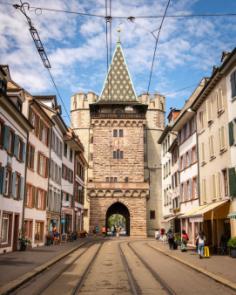 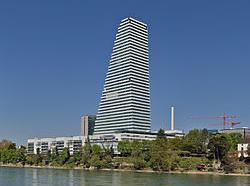 das Spalentor
der Roche-Turm
die Schweiz
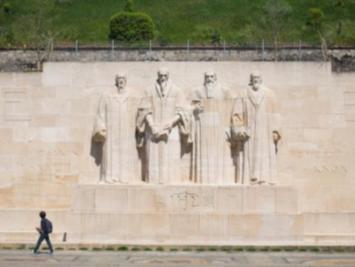 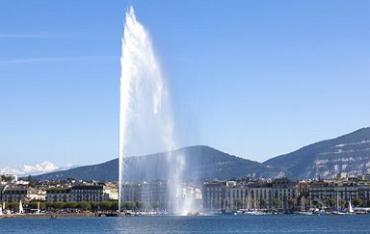 die Mauer der Reformatoren
Jet d’eau (der Wasserstrahl)
Genf
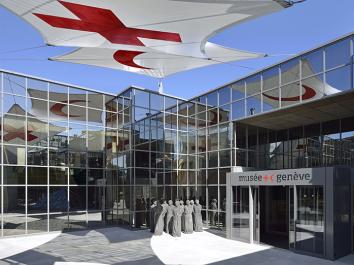 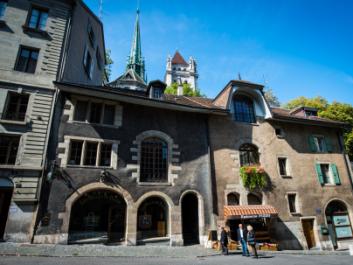 Internationales Rotkreuz- und Rothalbmondmuseum
die Altstadt